Проект «Волшебные свойства яблочек».
МБДОУ №178
Воспитатель: Чудайкина Ж.В.
Самара 2012
Этапы проекта:
Особенности задач ознакомления детей  4-го года жизни с природой.
Мотивационный момент.
Беседа в круге  «Яблоко»( рассматривание картинок  по теме).
Опыт с яблоками.
Рассказ воспитателя о полезных свойствах яблок.
Физкультминутка «Вот так яблоко!»
Дидактическая игра в лото «Фрукты-Овощи».
Выполнение работы детьми. Рисование акварельными красками «Яблока».
Организация выставки детских работ.
Особенности задач ознакомления детей 4-го года жизни с природой.
У детей формируются представления о предметах и явлениях природы, с которыми они постоянно сталкиваются в жизни, подводят их к установлению таких связей, которые дети могут познать в процессе предметно-чувственной деятельности  в беседе, в игре и отразить их в форме конкретных представлений.
Мотивационный момент.
Загадка.
Само с кулачок, красный бочок, Потрогаешь - гладко, откусишь - сладко. 
(Яблоко)
Беседа в круге «Яблоко» (рассматривание картинок по теме)
Посмотрим яблочко в разрезе.
Опыт с яблоками.
Обсуждение опыта
Проведение опыта
Результат проведенного опыта.
Удивительный витамин-ЖЕЛЕЗО!
В яблоках содержится много железа. Железо-это такой витамин, необходимый человеку для здоровья. Он и окрасил наши яблоки .
Яблоки полезны при недостатке витаминов. Яблоки применяются при малокровии, так как в них много витаминов и микроэлементов.
Пробуем и наблюдаем.
Физкультминутка.
Играем в лото «Фрукты-Овощи».
Рисуем и закрепляем получение знания.
Наши волшебные яблочки.
Наливные яблочки.
Выставка детских рисунков.
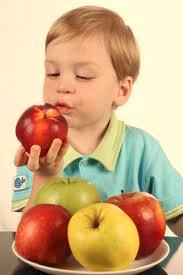 Самара 2012